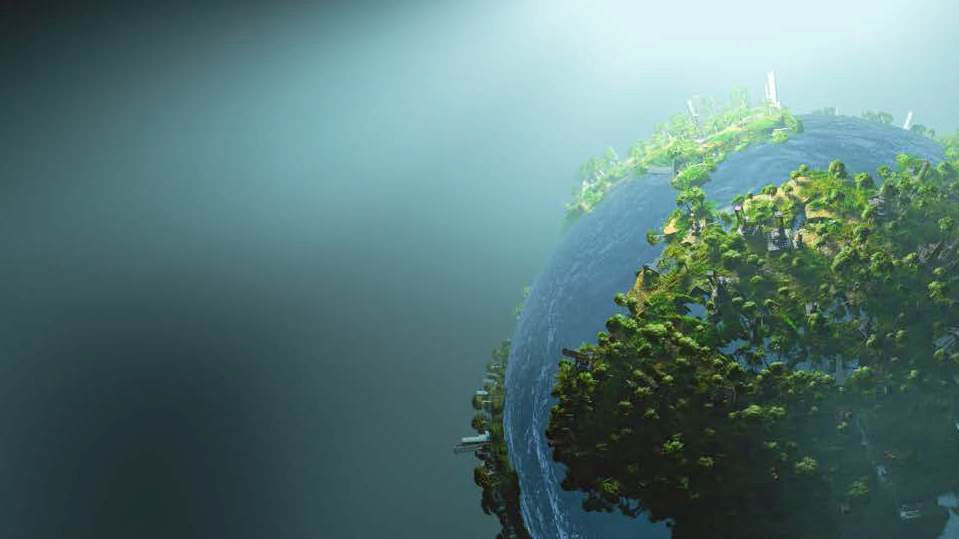 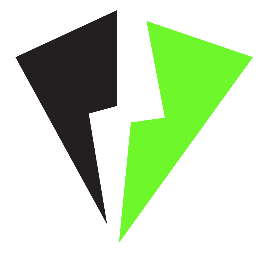 AC2DC STORAGE
LEADING THE CHARGE IN BATTERY STORAGE SOLUTIONS
Powering the Electriciﬁcation of Things™


The Race for Energy Independence has Begun

Solid State Battery Technologies and Energy Storage Systems
For more information, call our office at (813) 212-7457 
Email:  Support@AC2DCStorage.com
www.AC2DCStorage.com
v2024.11.14_05
1
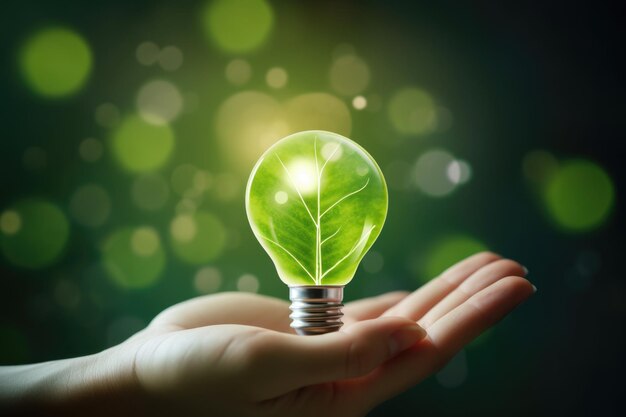 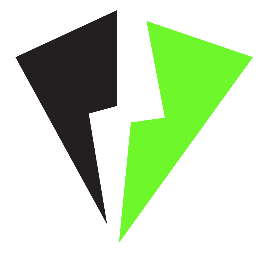 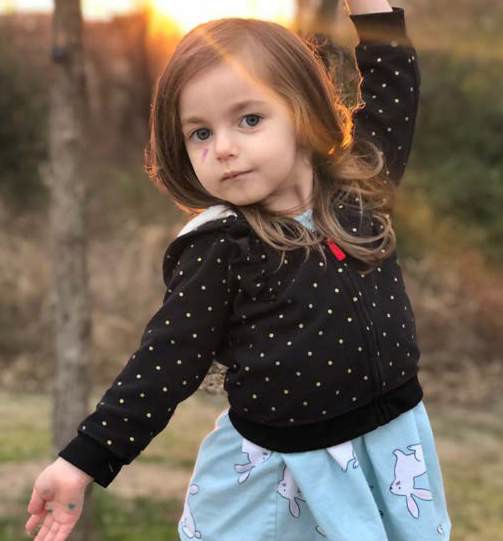 AC2DC STORAGE
LEADING THE CHARGE IN BATTERY STORAGE SOLUTIONS
Our Mission
We are the ﬁrst solid state energy storage system in the world. A game changer for power generation, renewable and environmental sectors. The Achilles’ heel of the power industry is energy storage. Energy storage systems are critical to the adoption and success of renewable energy technologies and must be deployed in the next ten years. We have the solution today to store all the world’s energy.
The future of our children and their children depends on us to decarbonize the planet as soon as possible.
For more information, contact us at (813) 212-7457 or email at support@AC2DCStorage.com www.AC2DCStorage.com
2
v2024.11.14_05
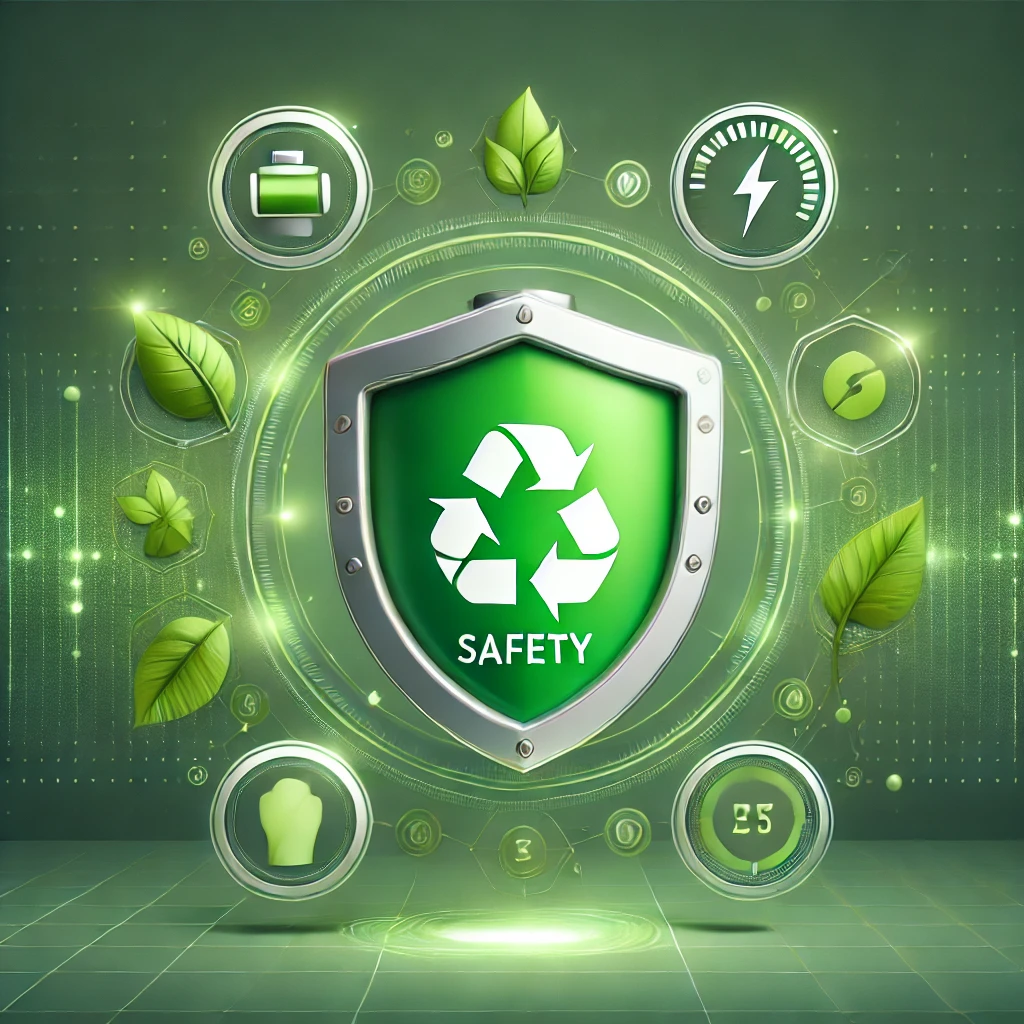 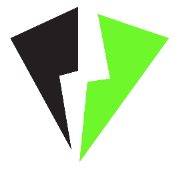 AC2DC STORAGE
LEADING THE CHARGE IN BATTERY STORAGE SOLUTIONS
Superior Performance in All Conditions
Why We Stand Out
Unmatched Safety & Reliability
Our Solid-State Battery Technology has been successfully implemented in high-stakes applications overseas for over four years, proving its reliability and durability in demanding environments.
Sustainable and Economical
For more information, contact us at (813) 212-7457 or email at support@AC2DCStorage.com www.AC2DCStorage.com
3
v2024.11.14_05
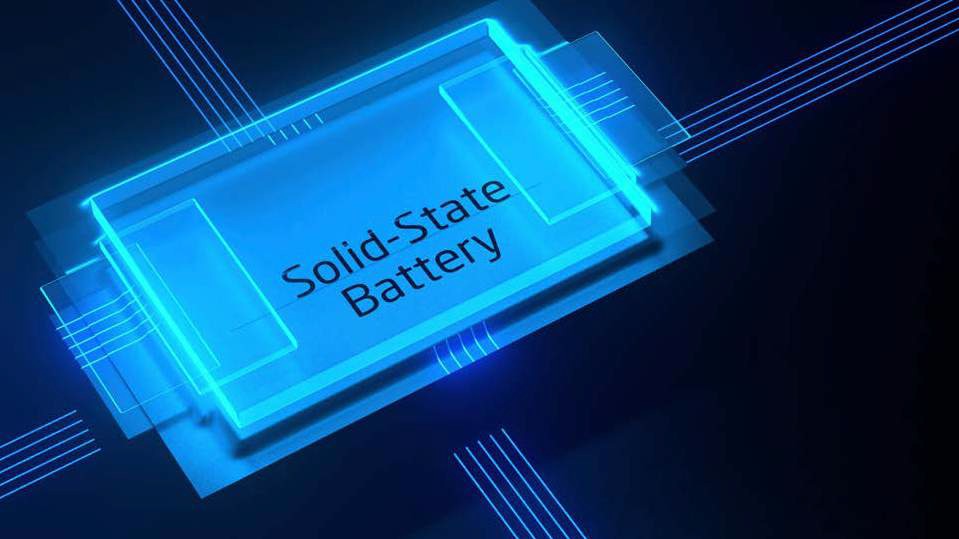 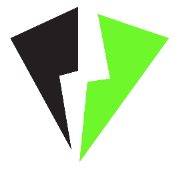 Solid State Battery Technology and Energy Storage Systems
Revolutionary and Innovative Technology
Safe: Non-explosive, Non-Toxic, and Non-Flammable Recyclable, Upcyclable, and Sustainable
Superior Technical Performance in Temperature and Output
Democratizing Energy Storage with Affordable Long-Term Solution
Veriﬁed Technical Performance
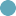 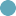 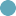 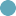 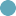 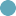 For more information, contact us at (813) 212-7457 or email at support@AC2DCStorage.com www.AC2DCStorage.com
4
v2024.11.14_05
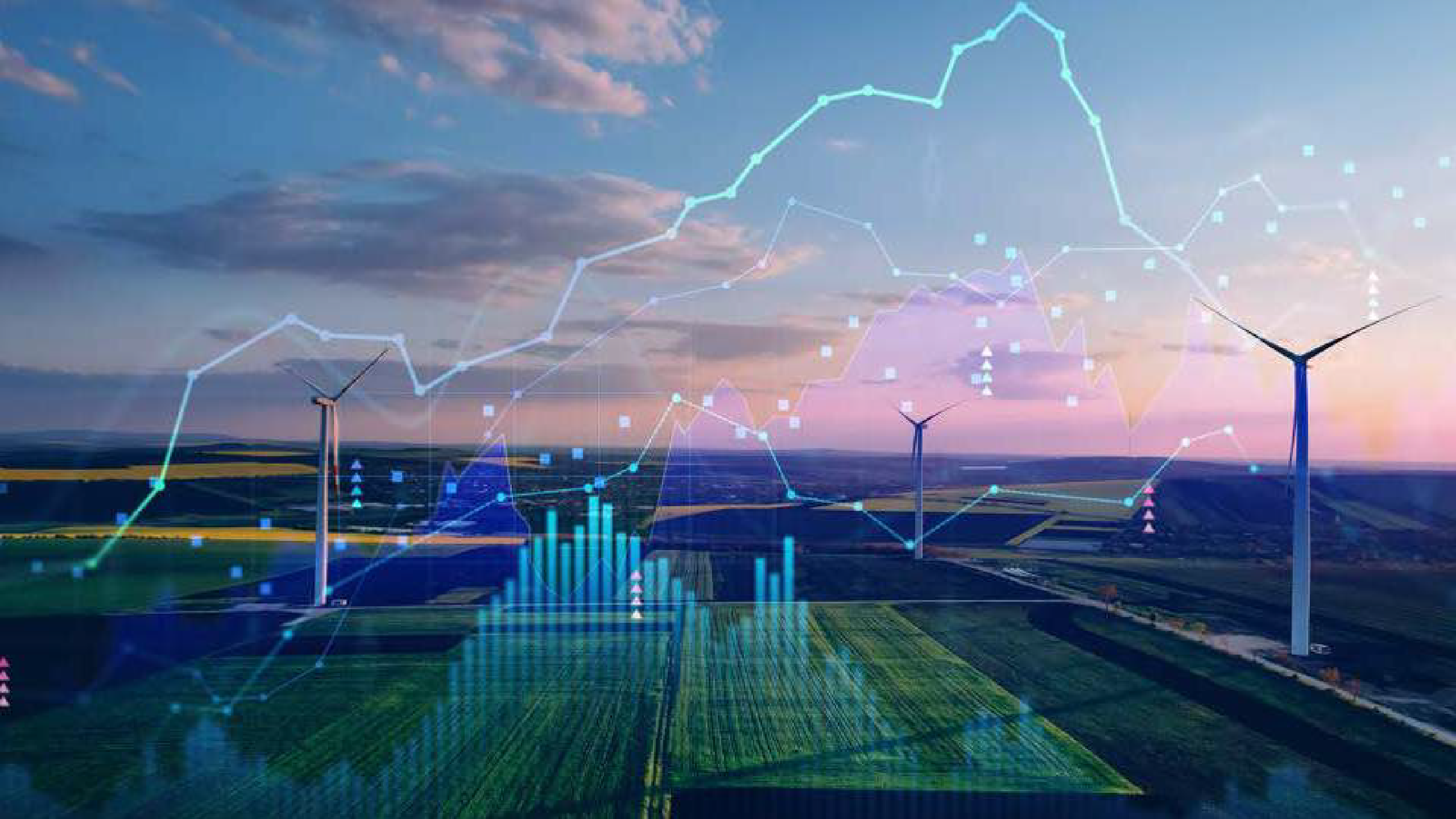 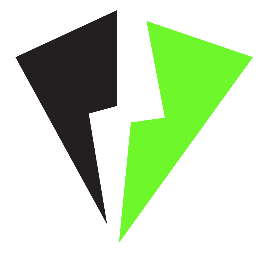 Product Overview
The Product
Solid State Technology
A solid state battery uses solid electrodes & solid state electrolyte monomer with ceramic partition, yielding proven results.
Tried and tested disruptive solid-state batteries through an exclusive, worldwide agreement.
Seizing the Market Opportunity
With the global concern over energy security and eﬃciency at an all-time high, we have the opportunity to lead the market in energy storage because of its revolutionary solid state technology.
Shipping Solid State Systems NOW!
Management Team
The management team has extensive expertise in technology, energy, manufacturing, product, marketing, distribution, renewable infrastructure projects and international markets.
We are shipping residential, commercial and utility energy storage systems in Q4, 2024 and beyond.
Production capacity for 2024- 2027:
Up to 4 GWh.
For more information, contact us at (813) 212-7457 or email at support@AC2DCStorage.com www.AC2DCStorage.com
5
v2024.11.14_05
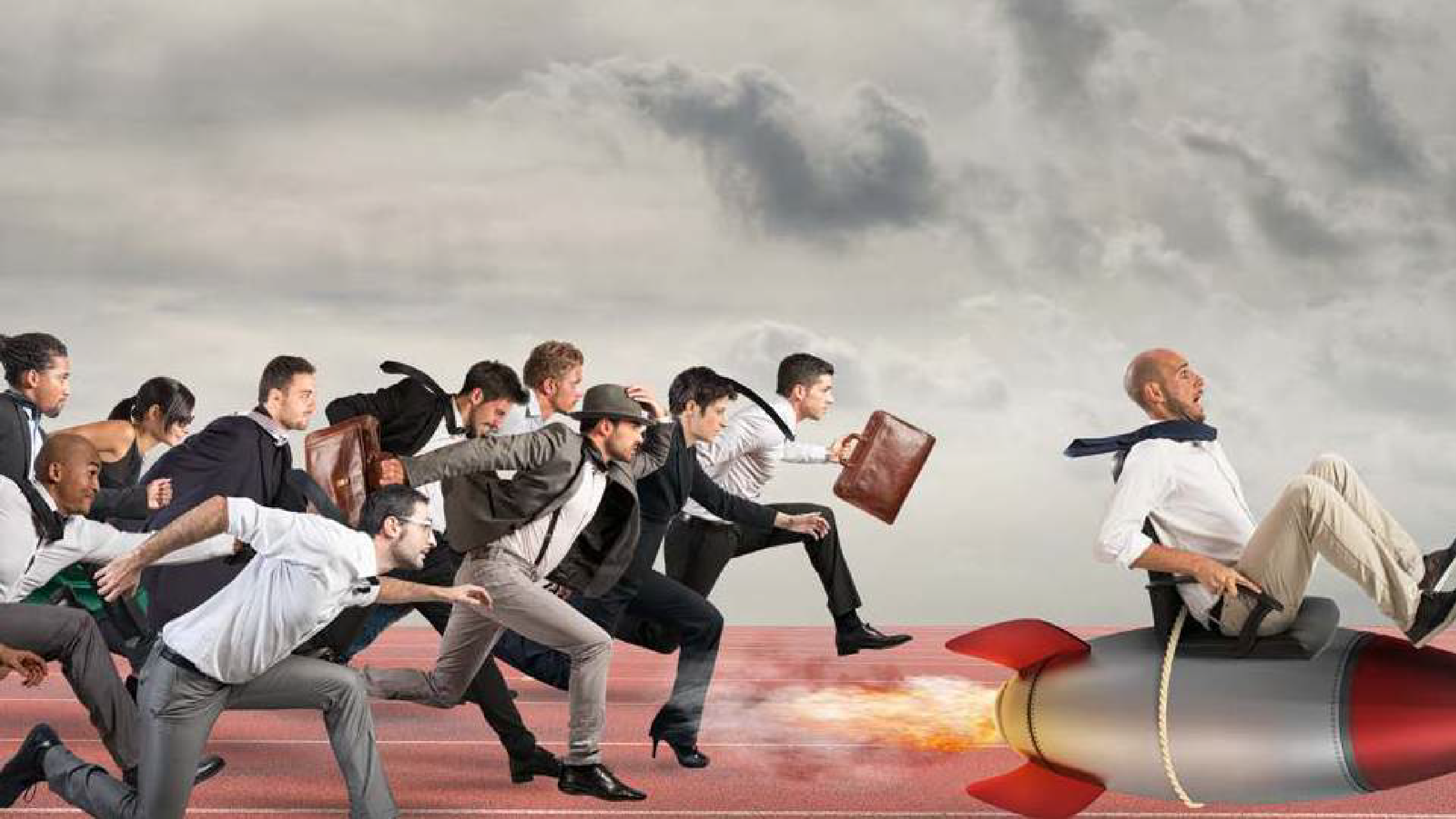 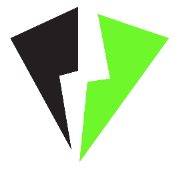 Solid State Technology Competitive Advantage
Highest Full Charge Cycles in the World
Our 3rd generation solid state stationary ESS technology provides 11,000 cycles of full charges and an unlimited amount of shallow charges.
Largest Solid State Cell Capacities in the World
Large solid state cell capacities available in the following conﬁgurations: 500Ah, 750Ah,1000Ah, 1500Ah, 2500Ah, and 3000Ah.
Safety
Non-ﬂammable, non-toxic, and non-explosive. The temperature ranges between -40 (-40°F) and 70 (158°F).
Recyclable
Batteries are 100% recyclable, upcyclable, and sustainable.
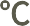 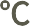 Battery Management System (BMS)
Our battery can be controlled at the cell level while the competition can control only at the system level. The battery can be controlled either in parallel or series conﬁguration. The ability to manage at the cell level increases safety, optimization and eﬃciency.
Highest Full Charge Cycles in the World
The battery operates at much wider temperature ranges than the competition with excellent performance at low and high temperatures.
High Full Charge Cycles
Our energy storage solutions do not require cooling systems. There is no thermal runoff, extending the life of the battery and reducing total operational costs. The core does not heat, increasing safety. The core is in the solid structure resulting in no leakage combustion.
Lower Total Cost of Ownership
Our solid state battery’s cycle life is guaranteed for 25 years, the design life is 30 to 35 years and the annual charge retention rate is more than 96%, far exceeding the world’s current capability.
For more information, contact us at (813) 212-7457 or email at support@AC2DCStorage.com www.AC2DCStorage.com
6
v2024.11.14_05
Core Technologies
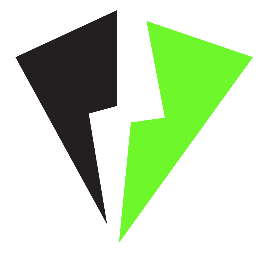 Solid-State Polymer Energy & Battery
For more information, contact us at (813) 212-7457 or email at support@AC2DCStorage.com www.AC2DCStorage.com
7
v2024.11.14_05
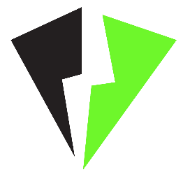 Inverter Speciﬁcations: Residential
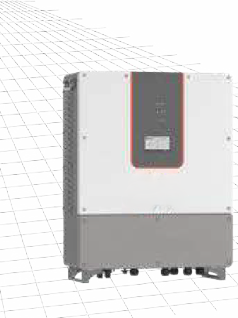 HP55000TLS • HPS7500TLS • HPS10000TLS
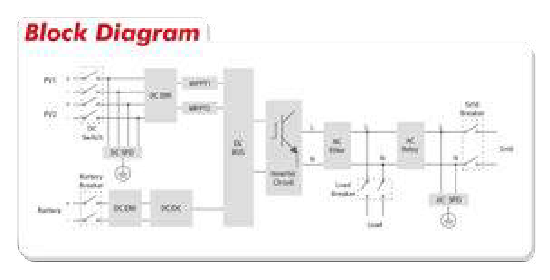 For more information, contact us at (813) 212-7457 or email at support@AC2DCStorage.com www.AC2DCStorage.com
8
v2024.11.14_05
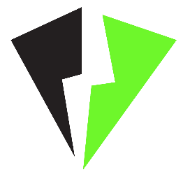 Inverter Speciﬁcations: Residential
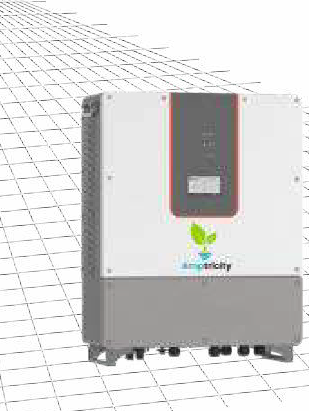 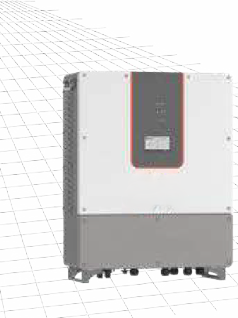 HPS7500TL • HPS10000TL
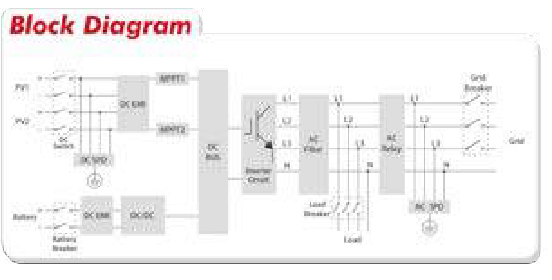 HPS7500TL
HPS10000TL
AC (Grid-connected)
Apparent power
9.4kVA
12.5kVA
Rated power
7.5kW
10kW
Rated voltage
400V
400V
Rated current
10.8A
14.4A
Voltage range
360V - 440V
360V - 440V
Rated frequency
50/60Hz
50/60Hz
Frequency range
47~51.5/57~61.5Hz
47~51.5/57~61.5Hz
THDI
<3%
<3%
PF
0.8lagging~08leading
0.8lagging~08leading
AC connection
3/N/PE
3/N/PE
AC (Off-grid)
Apparent power
9.4kVA
12.5kVA
Rated power
7.4kW
10kW
Rated Voltage
400V
400V
Rated current
10.8A
14.4A
THDU
≤2%linear
≤2%linear
Rated frequency
50/60Hz
50/60Hz
Overload capability
110%-10 mins 120%-1 min
110%-10 mins 120%-1 min
For more information, contact us at (813) 212-7457 or email at support@AC2DCStorage.com www.AC2DCStorage.com
9
v2024.11.14_05
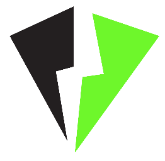 Inverter Speciﬁcations: Commercial
PCS250 Station
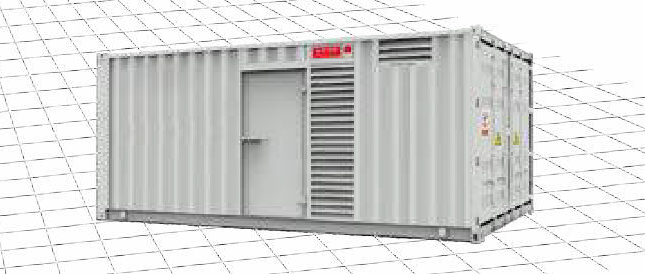 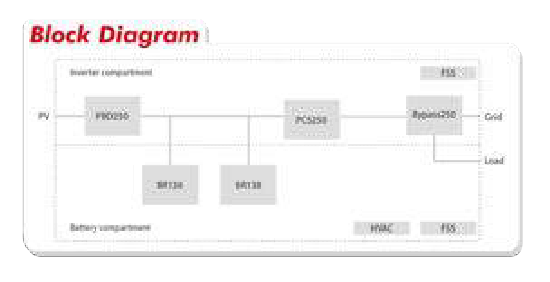 For more information, contact us at (813) 212-7457 or email at support@AC2DCStorage.com www.AC2DCStorage.com
10
v2024.11.14_05
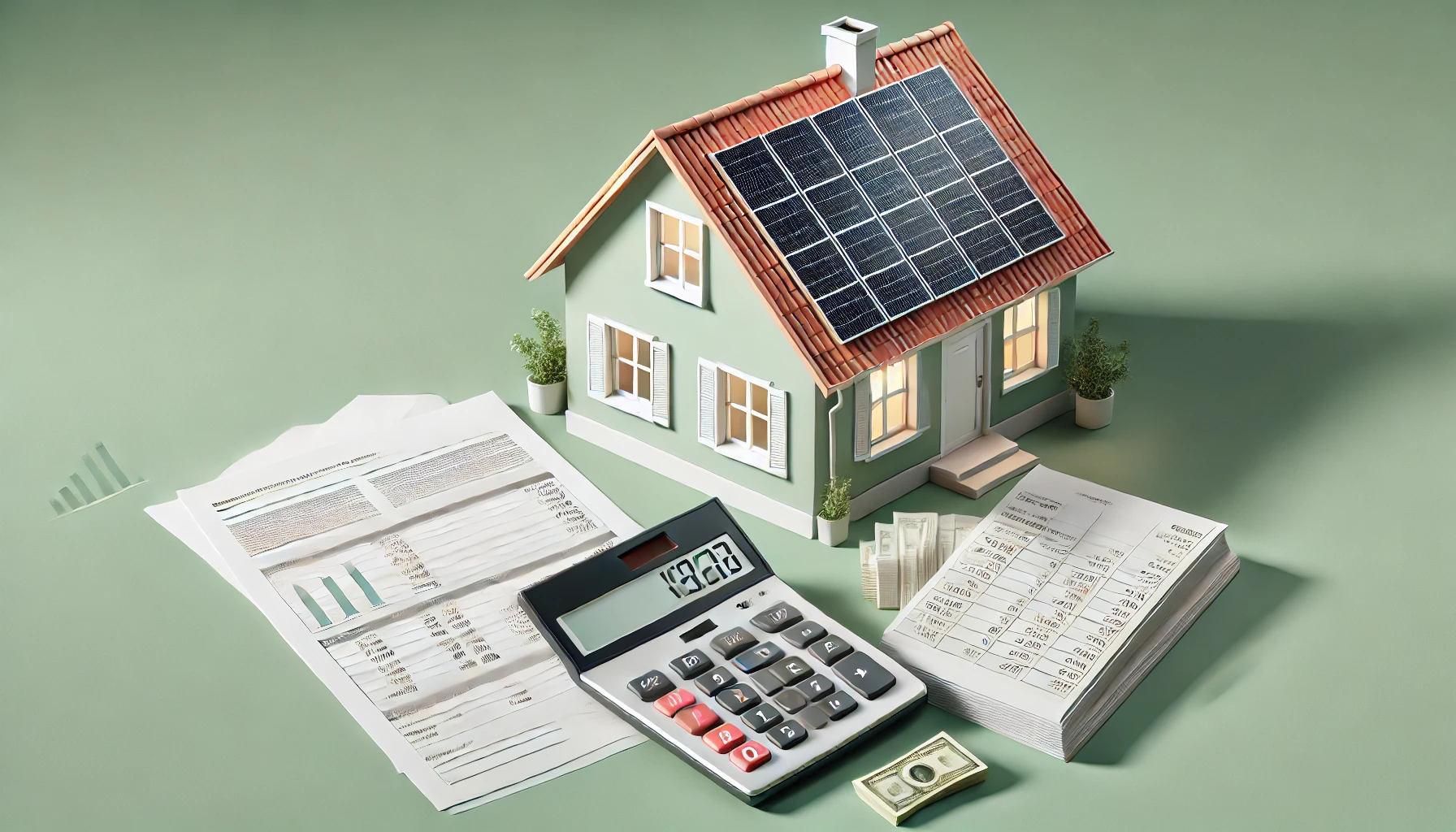 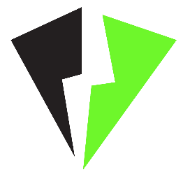 Strategic Financing Partner
$5 Billion in Residential Financing
We have formed a strategic alliances with a wholly owned subsidiaries of the top 10 U.S. Banks to finance residential communities/ commercial product line up to $10 Billion in consumer financing (U.S. Market).

LEASING OPTIONS COMING SOON.
For more information, contact us at (813) 212-7457 or email at support@AC2DCStorage.com www.AC2DCStorage.com
11
v2024.11.14_05
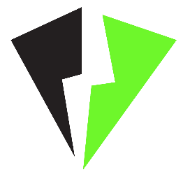 Primary Market Focus: Energy Storage Solutions
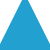 Primary Market Focus: Energy Storage Solutions
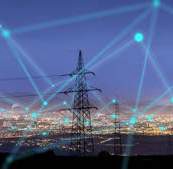 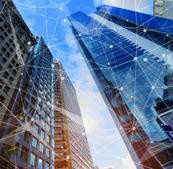 Solar Utilities
Wind
Commercial Industrial Government
EV Charging Stations
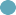 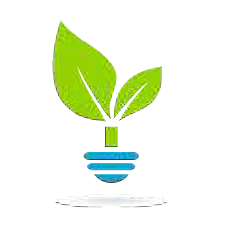 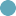 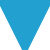 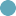 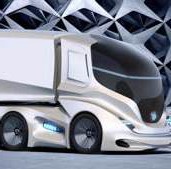 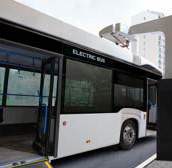 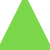 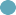 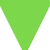 Electric Trucks
Electric Buses
Secondary Market Focus: Mobile Energy Storage
For more information, contact us at (813) 212-7457 or email at support@AC2DCStorage.com www.AC2DCStorage.com
12
v2024.11.14_05
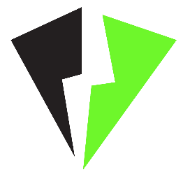 Global Energy Market
Global Advanced Energy Storage Market ($USD) 2018 to 2026
Global Advanced Energy Storage Market Value Share by Application 2018
$144.95	$211.20
Billion	Billion
250
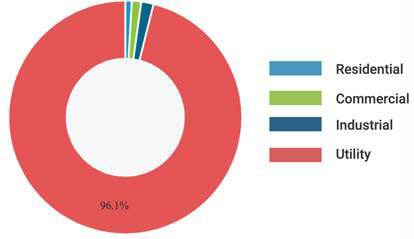 200
150
100
50
0
2018	2020

Source: Fortune Business Insights
2022
2024
2026
For more information, contact us at (813) 212-7457 or email at support@AC2DCStorage.com www.AC2DCStorage.com
13
v2024.11.14_05
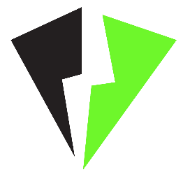 Addressable Markets
PRIMARY FOCUS: STATIONARY ENERGY STORAGE SOLUTIONS
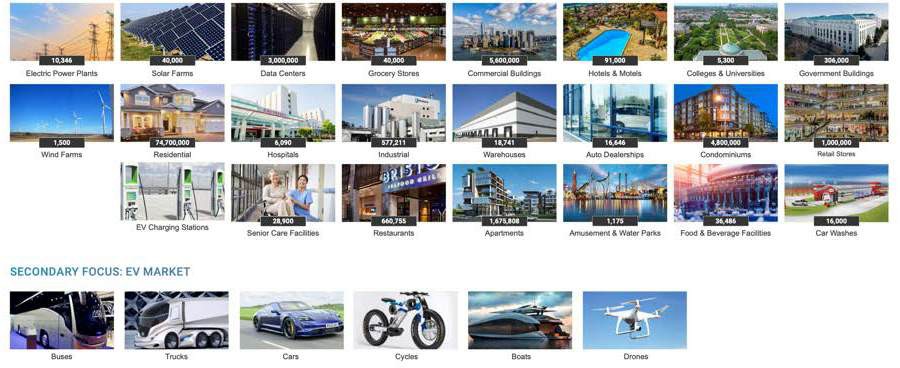 For more information, contact us at (813) 212-7457 or email at support@AC2DCStorage.com www.AC2DCStorage.com
14
v2024.11.14_05
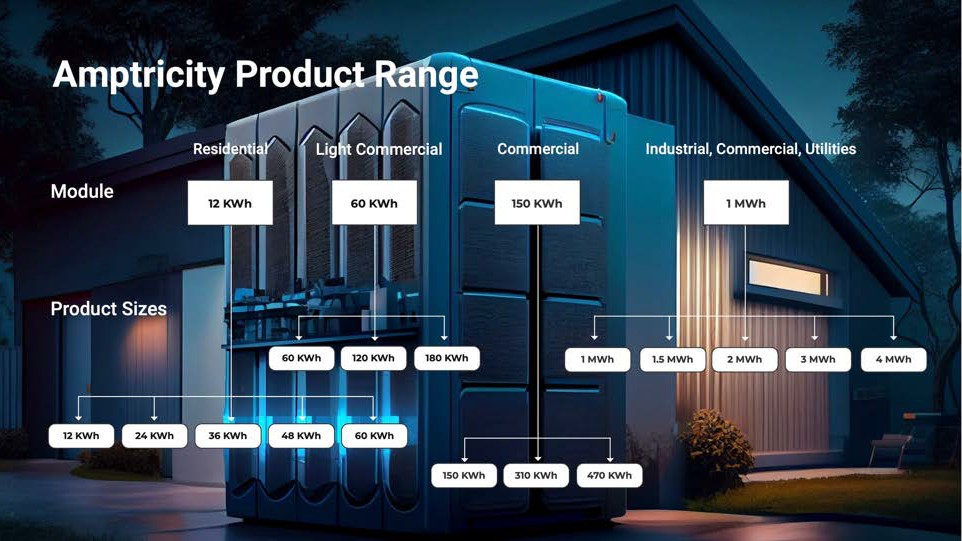 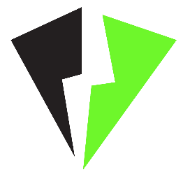 Market Applications
STATIONARY APPLICATIONS
12 kWh
60 kWh
150 kWh
1 MWh
60 kWh
120 kWh
180 kWh
1 MWh
1.5 MWh
2 MWh
3 MWh
4 MWh
12 kWh
24 kWh
36 kWh
48 kWh
60 kWh
150 kWh
310 kWh
470 kWh
For more information, contact us at (813) 212-7457 or email at support@AC2DCStorage.com www.AC2DCStorage.com
157
v2024.11.14_05
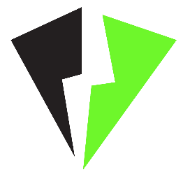 Application: Energy Storage Solution at Hotel
Description
Parameters
Notes
Building and Emergency Energy Storage
The system was put into operation at the Crowne Plaza Hotel in January 2018— implementing demand-side management, peak cutting, and valley ﬁlling, emergency reserve, and load eﬃciency improvement.
The 1MW energy storage module only contains 196 single cores in series.
Conﬁguration method: the system is equipped with a grouping type, which can be expanded by multiples. The supporting PCS (Power Conversion System) can realize an unlimited grid connection on the interchange side.
The Capacity of the Energy Storage System
Annual Charge Retention >96%
1 MWh
Rated Charging Powerpacity
250KW
Infinite Parallel Connection of AC Measurement
250 kW
Rated Discharge Power
Rated Output Voltage
AC380
323V~418V
Rated Output Frequency
Rated Output Frequency
50Hz
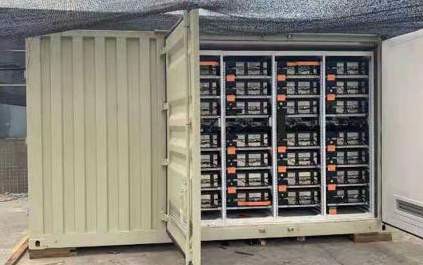 48-51 Hz
Frequency Range
Working Temperaturee Life
-40oC-60oC
DC Side, Cable, or Bus
Output Wiring Mode
External communications mode
Ethernet RS485
47.36 square feet
7.8 ft. x 4.24 ft. x 6.9 ft.
Overall Size of Battery Cabinet
Thermal Management System
Natural heat dissipation
1 Way Direct
1 Way Direct
1 Way Direct
1 Way on the Spot
Container Ports:
Power Port
Distribution Port
Communication
Grounding Port
Application Area: It is applied to large-scale industrial energy storage power station, mobile power station, large-scale communication power supply, cloud computing power supply, high speed rail system energy, and other fields.
For more information, contact us at (813) 212-7457 or email at support@AC2DCStorage.com www.AC2DCStorage.com
16
v2024.11.14_05
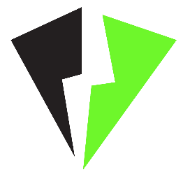 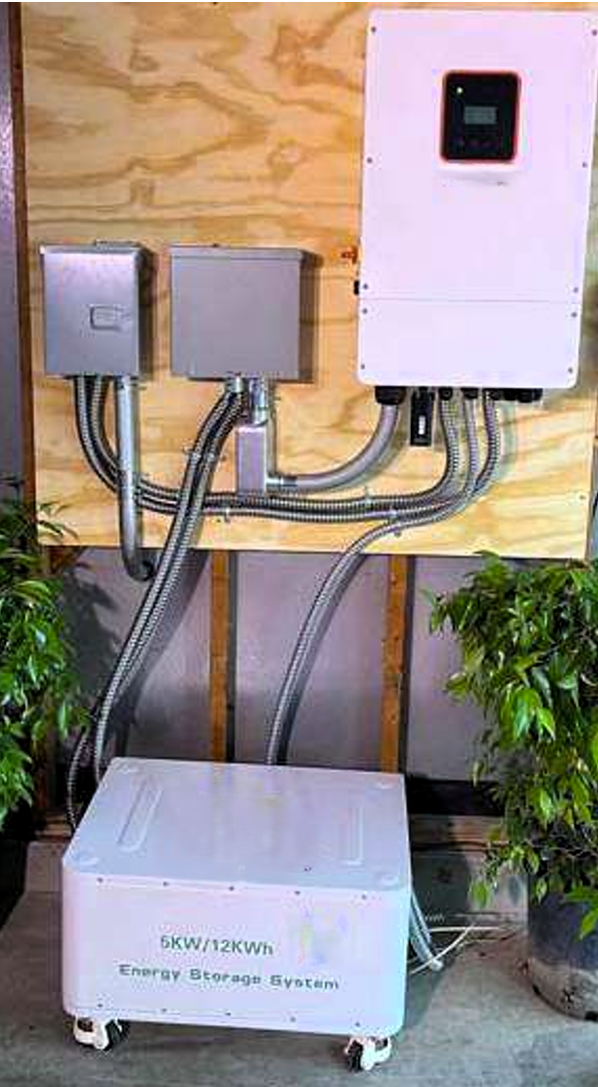 Case Study: Austin Residential
Energy Independence
First12 kW Installation
Always On Power
In March of 2024, the ﬁrst Solid State Battery was installed in combination with a solar application on a residential home in Austin, Texas.
A 12 kWh system with an 8 hour discharge time allowed the homeowner to be virtually energy independent. Solar panels power the home and charge the battery during the day, and the battery discharges overnight. In the event of a power outage, the batter can simultaneously charge and discharge.
This enables the combination of solar and the Solid State Battery System to operate 24/7/365 without relying on the Austin power grid.
After consecutive years of severe winter-weather-related power outages, the homeowner wanted to ensure power-continuity year round.
For more information, contact us at (813) 212-7457 or email at support@AC2DCStorage.com www.AC2DCStorage.com
v2024.11.13_04
17
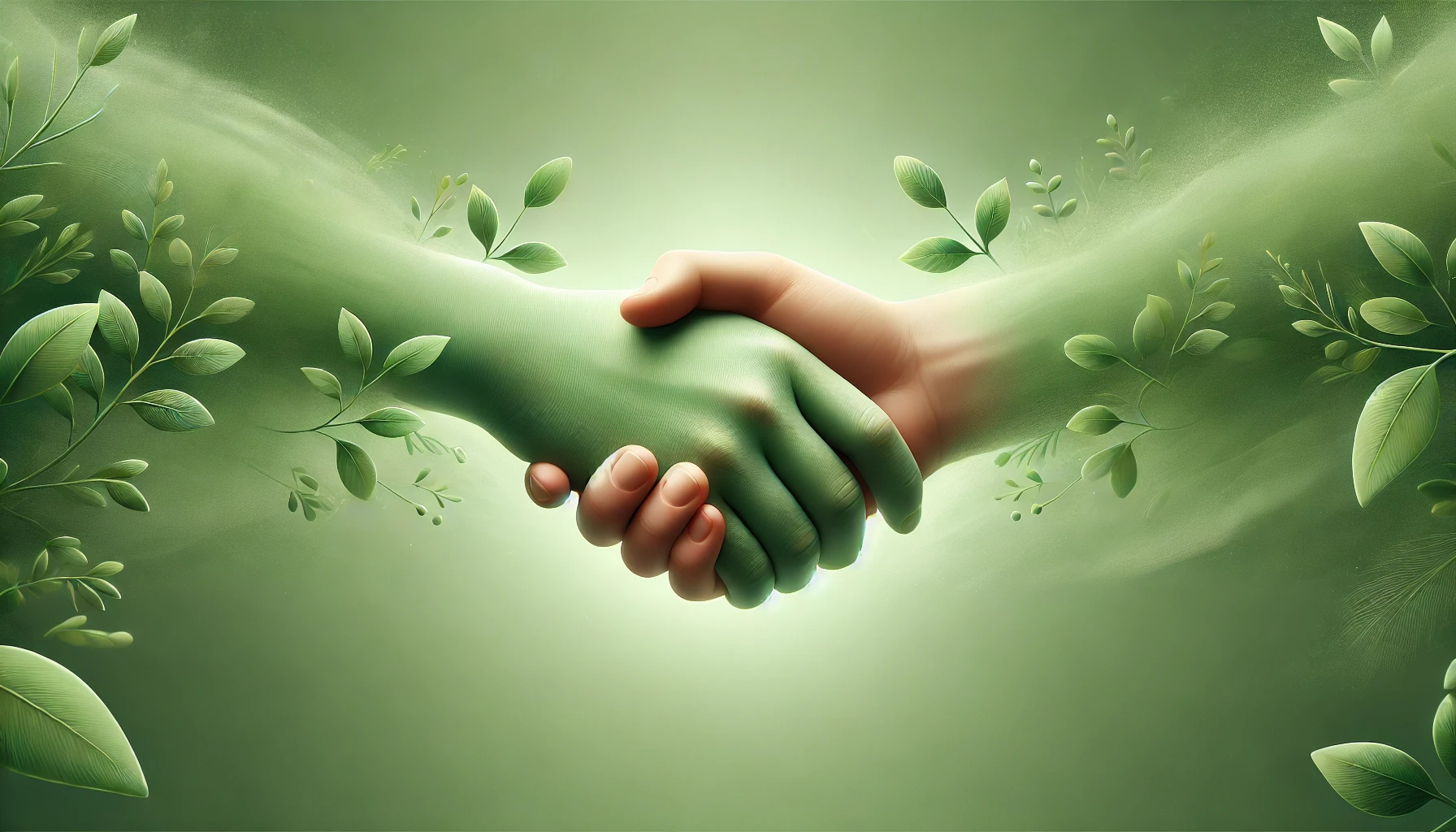 AC2DC STORAGE
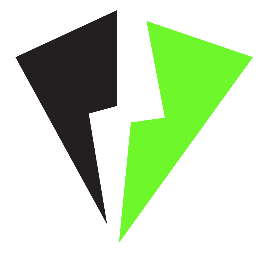 LEADING THE CHARGE IN BATTERY STORAGE SOLUTIONS
Some of our other Partners
As an alternative energy solutions provider, AC2DC STORAGE collaborates with companies that champion sustainable energy initiatives.
EV Charging Software
Epic Charging believes the future of electric transportation depends on open, hardware-agnostic systems. Their mission is to collaborate with software and hardware providers, ensuring flexibility and top-tier customer satisfaction. Founded to bridge technical and service gaps in EV charging, they are recognized for rapid development, simplified solutions, and a commitment to outstanding service, shaping a future where electric transportation is accessible, seamless, and personalized.
Solar Canopies 
Innervations designs durable, innovative solar canopies for homes and businesses. These canopies fit into any space, providing clean energy, lowering utility costs, increasing property value, and supporting sustainability by reducing carbon emissions. They also offer shade, weather protection, and turn unused areas into renewable energy sources.
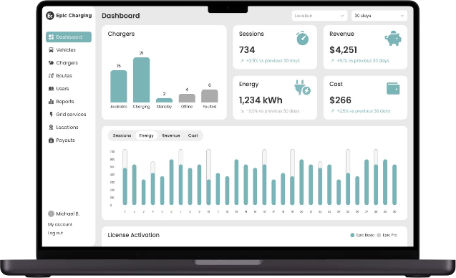 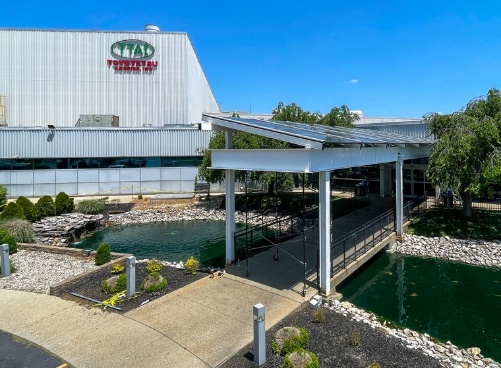 For more information, contact us at (813) 212-7457 or email at support@AC2DCStorage.com www.AC2DCStorage.com
18
v2024.11.14_05
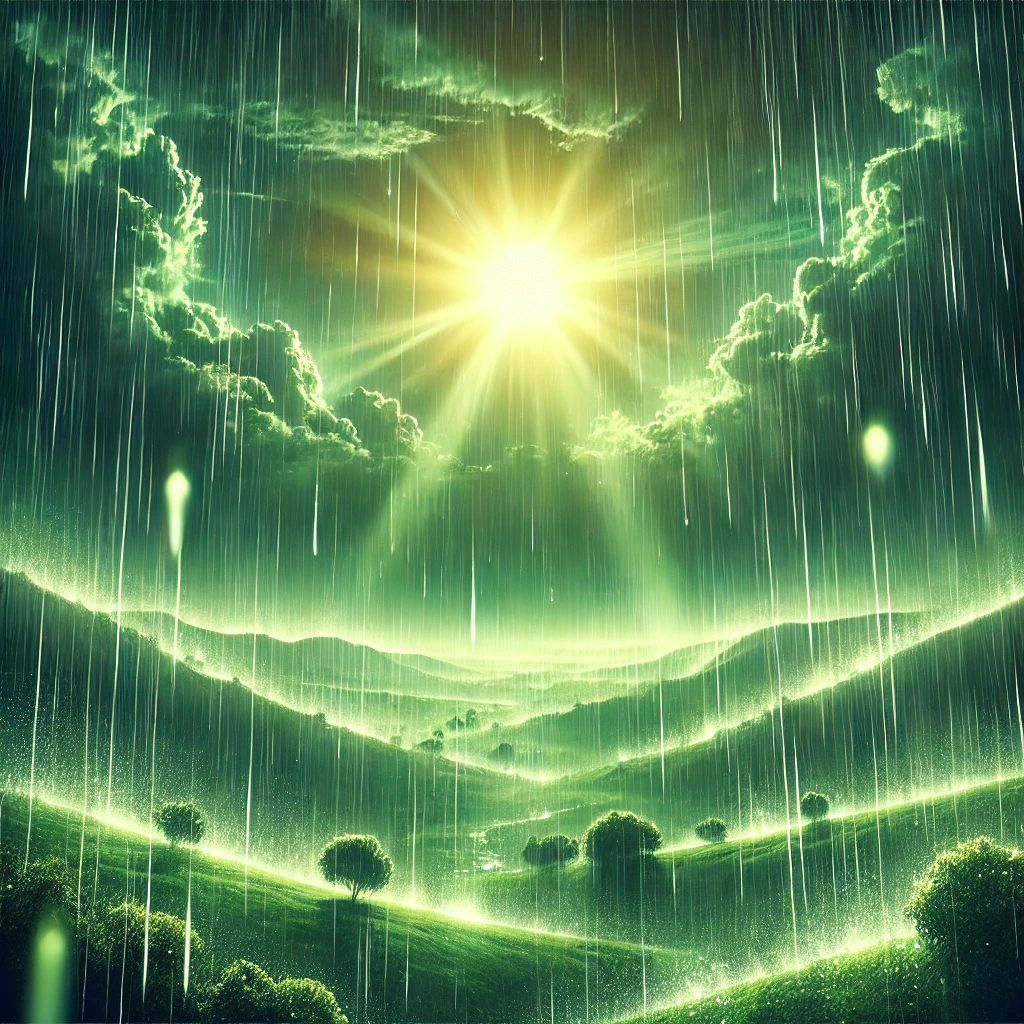 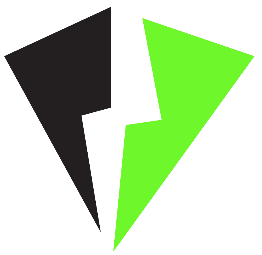 "Rain or shine, we've got your power needs covered—because energy never takes a day off!"
"Join Us in Leading the Energy Revolution! With AC2DC Storage's groundbreaking solid-state battery technology, energy independence is within reach. Take the first step toward a sustainable, reliable power solution. Contact us to discuss how we can meet your energy needs and be a part of your journey to a greener future. Call us at (813) 212-7457 or visit www.AC2DCStorage.com."
CLICK HERE TO TAKE THE NEXT STEP
19
v2024.11.14_05